Business Retention & Expansion Roundtable
[insert logos here]
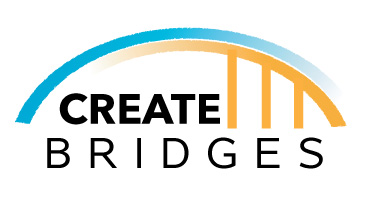 Stands for:
Celebrating REtail, Accommodations, Tourism, and Entertainment 
by 
Building Rural Innovations and Developing Growth Economies
[Speaker Notes: CREATE BRIDGES was formed because we recognize that the jobs rural southern communities previously relied on are disappearing and that service sector jobs (retail, accommodations, tourism and entertainment or CREATE businesses) make up a significant percent of the remaining jobs. 

Cooperative Extension and the Southern Rural Development Center have partnered with Walmart to strengthen the service sector in your regions, using the Stronger Economies Together initiative as a guideline.]
Agenda
Create Bridges Review
Introduction to Moderators
Description of Business Retention and Expansion Process
Roundtable discussions
Summary & Next Steps
Purpose of CREATE BRIDGES
[Speaker Notes: Raise awareness of the role retail, accommodations, tourism, and entertainment businesses play in the local workforce and economy

2. Determine challenges, barriers, and opportunities related to those businesses

3. Develop and implement strategies to strengthen the retail, accommodations, tourism, and entertainment sectors within a region.

Time: 1 minute]
CREATE BRIDGES Process
Business Retention and Expansion
Resource Listing of businesses, training programs, and resources
New strategies 
and 
actions
Regional Steering Committee
CREATE 
BRIDGES
Forum
Host a civic forum
CREATE 
Academy
Employee engagement
[Speaker Notes: Instructions:
The first assignment after forming the Regional Steering Committee is the resource listing assignment.  This assignment includes cataloguing a list of CREATE sector businesses, organizations that support CREATE businesses, and any other community assets that may benefit the CREATE sector.  We will provide detail on the resource listing assignment in a brief presentation following this one. 

The CREATE BRIDGES forum provides an opportunity for local community members and partners to engage in the CREATE BRIGDES process.  This event brings in stakeholders beyond the Regional Steering Committee, provides opportunity for networking and engagement, and gives others a voice and investment in the project.
During this event, we will convene partners to explore opportunities and challenges in the CREATE sectors. The CREATE forum will be a guided 3-hour discussion which will enhance the asset mapping catalogue by breaking the room into groups of 8-10 and initiating brainstorming around CREATE businesses and workforce training. 
We will provide more information on this later in the presentation as well as guidance during the planning process. 

The next phase consists of a business retention and expansion focus as well as a workforce focus that involves collaborating with workforce development organizations and engaging employees. Together these components provide support for both employers and employees.  

The business retention and expansion side of this phase will be led by another subset of the RSC.  The Business Retention and Expansion program will focus on small group and individual meetings with business owners/managers; understanding business roles, needs, and changes; gathering information to assess opportunities, threats and barriers; and analyzing and reporting the findings.  Information gathered during this phase will be aggregated and analyzed to identify common themes and a report summarizing workforce perspective and opportunities will be produced. This information will be used to develop new strategies and actions in the final phase. 

The workforce development phase will be led by a subset of the RSC. During this phase workforce development organizations will collaborate to streamline existing training opportunities; gaps will be identified in the existing training programs and opportunities to fill these gaps suggested. Conversations with workforce personnel will also be initiated. Feedback will be gathered from participants of any workforce training programs implemented during this phase. This feedback will be analyzed, and common themes will be used to inform the new strategies and actions phase. 

For employee engagement, CREATE BRIDGES will also initiate conversations with current employees within the regions. Employees will be engaged in conversations within  safe environments (perhaps through an online survey or at an interview location separate from their place of employment) and asked a series of questions about their work experience as employees. A brief, base survey will be prepared by the national CREATE BRIDGES team, with RSCs adding other questions appropriate for their region.  

Following the BRE and Employee Engagement is a CREATE Academy for the RSC members to provide region specific data regarding CREATE sectors.  The CREATE Academy is a data-driven process that uses brainstorming exercises to generate ideas.  The process centers around small group discussions and extensive exploration of data related to economic development in the region.  The goal of the CREATE Academy is to identify potential barriers and opportunities for business owners/managers and the workforce to address.

Taking action on new strategies to support a strong business sector is the final phase of CREATE BRIDGES.  During review and planning sessions, feedback from workforce participants and business collaborators will be analyzed. The RSC will brainstorm ideas to enhance and grow CREATE businesses and workforce in region. Feedback and brainstorming ideas will then be synthesized and used to identify short-, medium-, and long-term goals and strategies which will be used to develop a joint plan of action. 
During this time gaps and opportunities for growth that were identified in the workforce focus and business retention and expansion phases will be taken into consideration and used to develop or adopt new, region-appropriate programs and trainings. 
The overall goal of this phase is to develop sustainable actions that create positive change in the local workforce and business environments. 
 ---
Time:  5-8 minutes

Materials:  None

Handouts: None]
What is Business Retention and Expansion?
An exciting program, designed to strengthen the connection between businesses and the community. 
Direct interactions, events and research
Seeks to gain business insight
Turns this “business intelligence” into value added services and programs that address shared business challenges and opportunities.
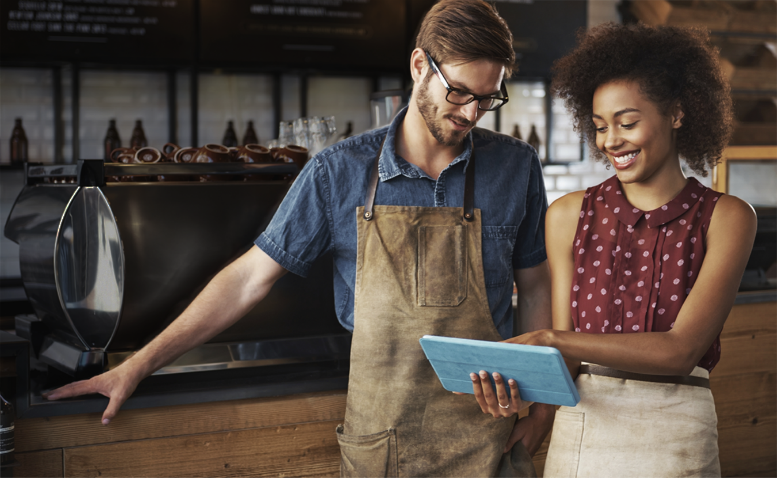 This Photo by Unknown Author is licensed under CC BY-SA-NC
Business Retention and Expansion
A BR&E Program:
Assists existing businesses in their survival and expansion.
Is driven by feedback from business owners and managers.
Is proactive in maintaining a vibrant local economy and assisting existing businesses to grow.
BRE Things to Remember
Individual results are confidential! 
Unless the business owner has chosen to share their individual in an effort to resolve an issue
Names and businesses will be kept separately than the information gathered

Skip It Rule

Summary Report
[Speaker Notes: Introduction to handouts – fill out first page ---- it will be separated from the filled out sheets

Introduce moderators and their role

Point out last page]
Business Retention and Expansion (BRE)
[Speaker Notes: Introduction to handouts – fill out first page ---- it will be separated from the filled out sheets

Introduce moderators and their role

Point out last page]
Take a moment to answer Questions 1-3
Question 4
Does your rate of employee turnover create a barrier for your business?

What do you see as reasons for turnover?
Take a moment to answer Questions 5-11
Question 12
How do the following factors impact your employees’ ability to work:

Transportation availability
Housing Availability
Broadband access
Healthcare access
Child or elder care
Take a moment to answer Questions 13-15
Question 16
How does existing or emerging technology affect your business?

What are some strategies you have implemented to incorporate these technological changes?
Take a moment to answer Questions 17-20
Question 21
How do the following factors impact your business:
Cost and availability of land
Cost and availability of buildings
Access to credit
Transportation infrastructure
Physical infrastructure
Utilities
Government & Regulation
Property Taxes
Business Insurance Costs
Cost of Benefits
Take a moment to answer Questions 22-27
Question 28
What is the ONE thing that can be accomplished by Create Bridges project that would benefit your business?
Thank you!
Questions?
[Speaker Notes: Start of an ongoing conversation – how to get involved next]
Contact information